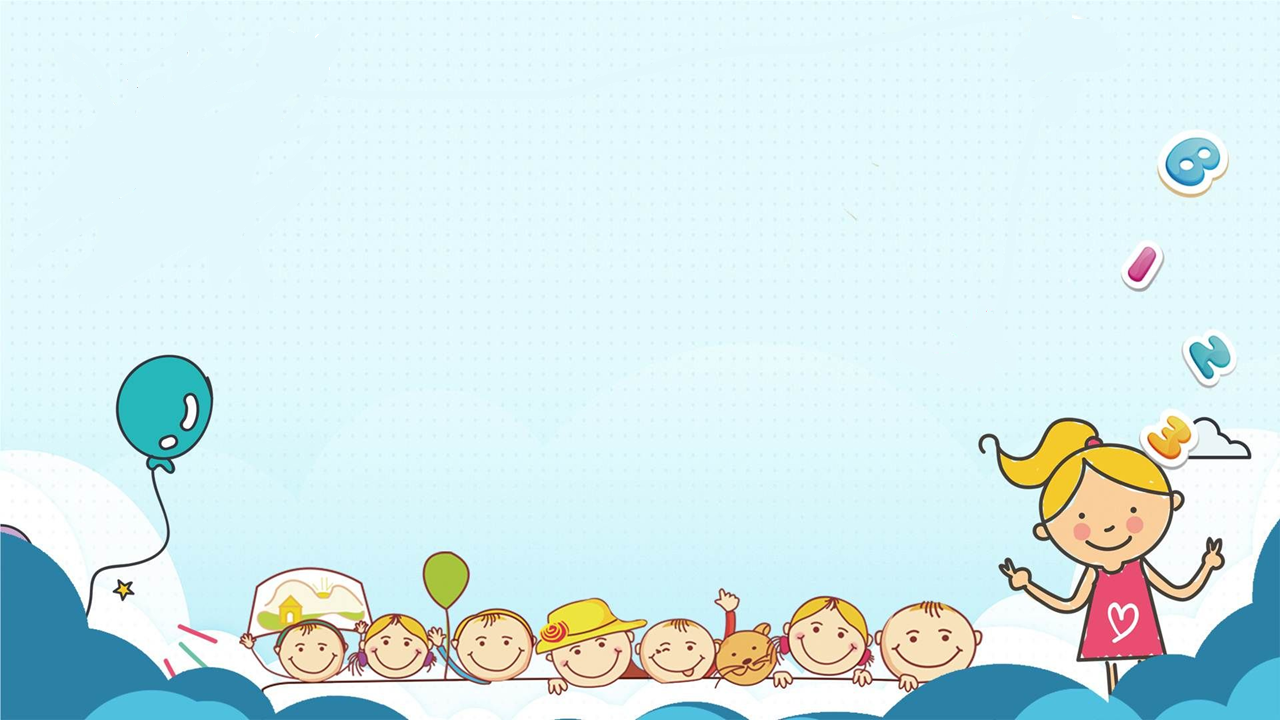 CHÀO MỪNG CÁC EM ĐẾN VỚI MÔN TIN HỌC LỚP 3
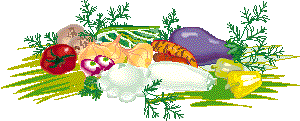 HOẠT ĐỘNG KHỞI ĐỘNG
Câu 1: Chuột máy tính có mấy bộ phận cơ bản:

    A. 2		              B. 3			    C. 4
Câu 2: Chuột máy tính giúp em điều khiển máy tính nhanh chóng và thuận tiện Đúng hay Sai ?

ĐÚNG
Câu 3: Theo em cách cầm chuột đúng thì ngón trỏ đặt ở vị trí nào? 

Nút trái chuột   

Nút phải chuột  

C. Bên phải chuột
BÀI 3: CHUỘT MÁY TÍNH (TIẾT 2)
(SGK trang 8)
Những yêu cầu cần lưu ý của tiết học:
1. Chuẩn bị đầy đủ đồ dùng học tập, vở ghi bài.
2. Nhấn nút “Tạm dừng” khi phải trả lời câu hỏi .
3. Nhấn nút “Tiếp tục” khi đã tìm được câu trả lời .
4. Học tập nghiêm túc, làm đầy đủ bài tập theo yêu cầu.
MỤC TIÊU
 Thực hiện được các thao tác di chuyển, nháy, nháy đúp và kéo thả chuột.
3
4. Các thao tác sử dụng chuột
 Di chuyển chuột.
 Nháy chuột.
 Nháy nút phải chuột.
 Nháy đúp chuột.
 Kéo thả chuột
4. Các thao tác sử dụng chuột
Di chuyển chuột
- Thay đổi vị trí của chuột trên mặt phẳng.
Nháy chuột
- Nhấn nút trái chuột rồi thả ngón tay.
Nháy đúp chuột
- Nháy nút chuột trái liên tiếp hai lần rồi thả ngón tay ra.
4. Các thao tác sử dụng chuột
Nháy nút phải chuột
- Nhấn nút phải chuột rồi thả ngón tay ra.
Kéo thả chuột
- Nhấn và giữ nút trái chuột trong khi di chuyển con trỏ chuột đến vị trí cần thiết rồi thả ngón tay ra.
4. Các thao tác sử dụng chuột
***Chú ý: 
Em sử dụng nút trái chuột để thực  hiện thao tác: nháy chuột, nháy đúp chuột, kéo thả chuột
HOẠT ĐỘNG THỰC HÀNH
Thực hành 1: 
- Em hãy dùng con trỏ chuột để thực hiện các công việc sau:
 + Nháy đúp chuột vào biểu tượng         để mở phần mềm Word.
 + Nhấn vào nút     để đóng phần mềm Word.
 + Nhấn phải chuột chọn Open.
 + Kéo thả chuột để di chuyển biểu tượng Word trên màn hình
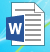 HOẠT ĐỘNG THỰC HÀNH
2. Thực hành 2: 
- Em sử dụng chuột để thực hiện tắt máy tính bằng các thao tác sau: từ màn hình nền nháy vào          , nháy chọn
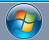 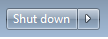 CỦNG CỐ
Câu 1: Thao tác nhấn nút trái chuột rồi thả ngón tay ra gọi là:

 Nháy chuột

 Nháy đúp chuột

 Kéo thả chuột
CỦNG CỐ
Câu 2: Thao tác nháy nút chuột trái liên tiếp hai lần rồi thả ngón tay ra gọi là:

 Nháy chuột

 Nháy đúp chuột

 Kéo thả chuột
EM CẦN GHI NHỚ
 Các thao tác sử dụng chuột:
 Di chuyển chuột
 Nháy chuột
 Nháy nút phải chuột
 Nháy đúp chuột
 Kéo thả chuột
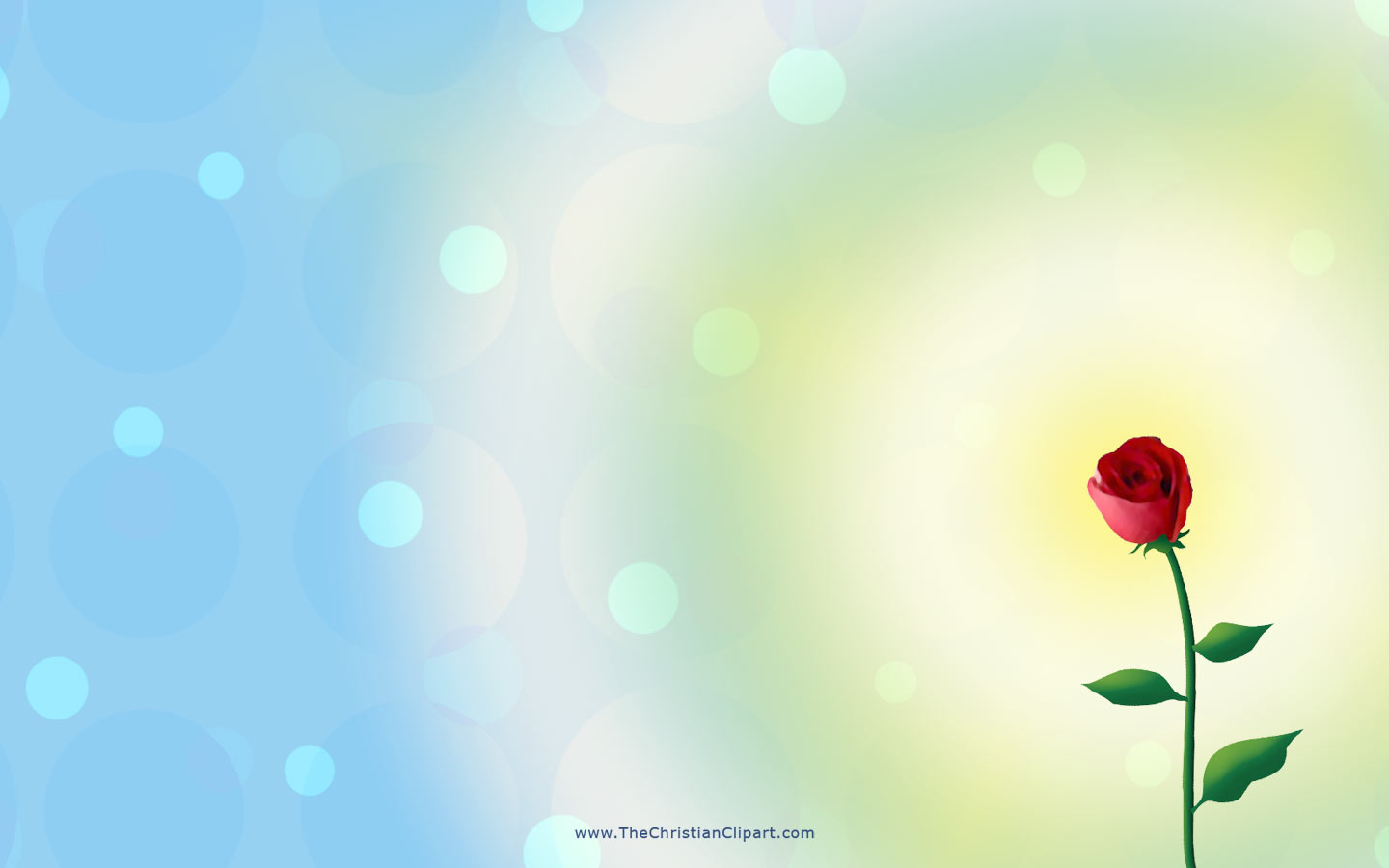 Chúc các em 
chăm ngoan – học giỏi.